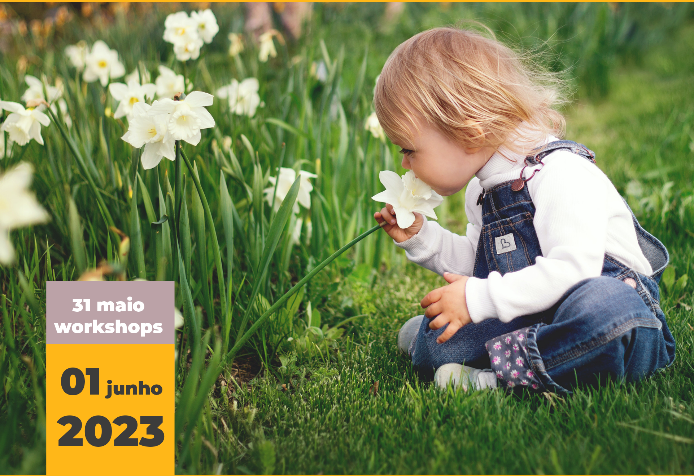 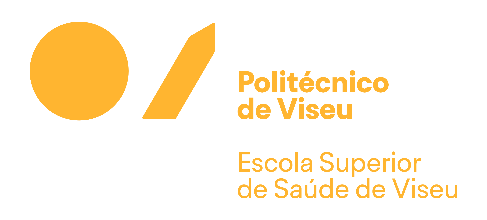 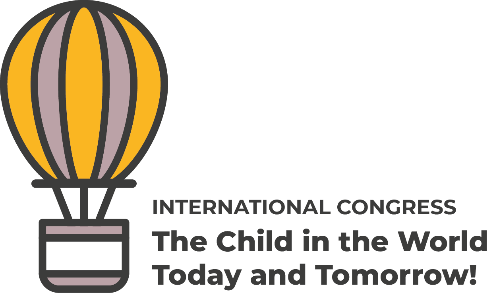 Título
Autores
Resultados
Referências Bibliográficas
Materiais e Métodos
Conclusões
Introdução
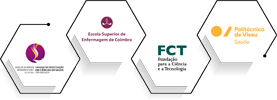 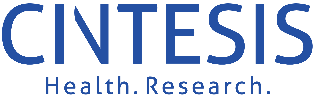